JUUTALAISUUS -    Symbolit
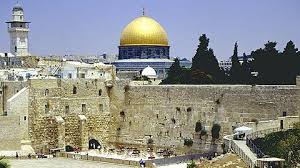 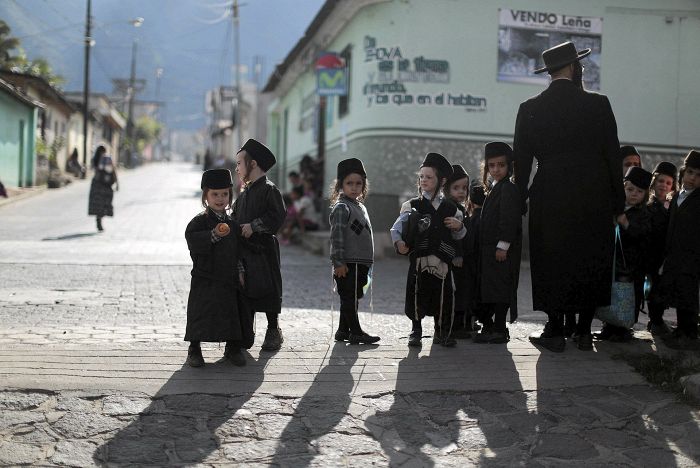 Daavidin tähti: juutalaisuuden perustunnus
Israelin valtion lippu
Menora: juutalaisuuden hajaannuksen vertauskuva
Toora: Viisi Mooseksen kirjaa
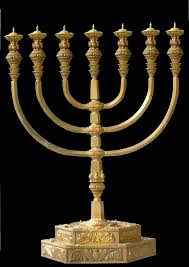 Tefilin: musta kotelo otsalla, sisältää rukoustekstejä
Kipa: päähine, jota miehet käyttävät kunnioituksesta Jahvea kohtaan